Iniciamos los estudios y diseños para la  Calle XX entre  Carreras XX y XX
Volante: 1 Fecha: XXXX  Localidades: xxxxxx  Contrato:  xxxx de xxxx
Entérese de las actividades que realizaremos para que este proyecto que mejorará la calidad de vida de los habitantes de … (escoger la o las zonas o mencionar los barios o la localidad) sea una realidad.
Reunión de Inicio
Insertar  foto del estado actual de la zona.  NO distorsionar la imagen. Eliminar el recuadro posteriormente.
Escriba  la fecha de la reunión
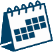 Escriba  la hora de la reunión
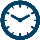 Escriba  el lugar de la reunión
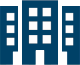 La participación de la comunidad fortalece los proyectos.
Más información en nuestro PUNTO IDU.
Dirección 
Horario
Teléfono: 
Correo:
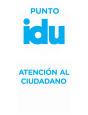 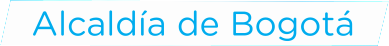 Mayor información sobre  el proyecto:
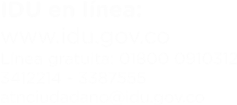